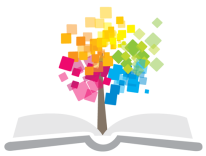 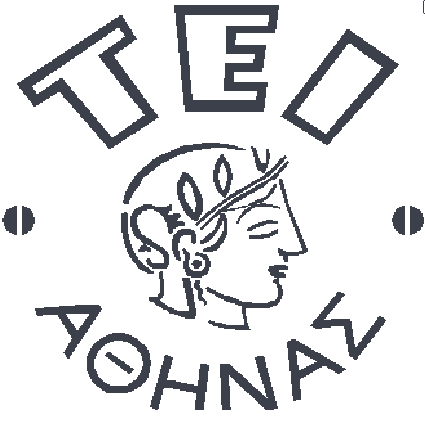 Ανοικτά Ακαδημαϊκά Μαθήματα στο ΤΕΙ Αθήνας
Αιματολογία ΙΙ (E)
Εργαστηριακή άσκηση 11: Ηλεκτροφόρηση GHOSTs σε πήκτωμα ακρυλαμίδης – Χρώση - Πυκνομέτρηση
Αναστάσιος Κριεμπάρδης
Τμήμα Ιατρικών εργαστηρίων
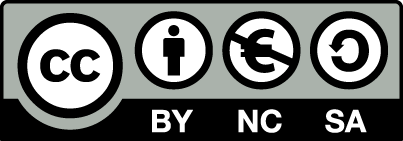 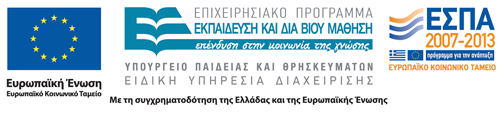 Εξαρτήματα
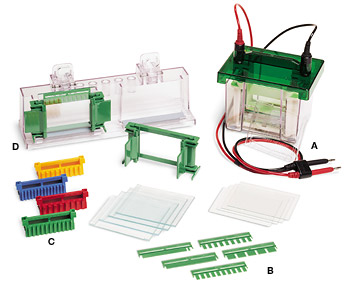 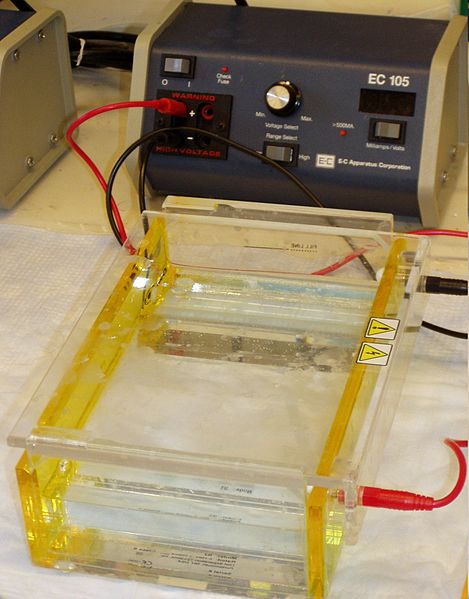 “Gel electrophoresis apparatus”, από JVinocur διαθέσιμο με άδεια CC BY-SA 3.0
proteomics.uwosh.edu
1
Επίπεδη ηλεκτροφόρηση
Η επίπεδη ηλεκτροφόρηση έχει το πλεονέκτημα ότι όλα τα δείγματα διαχωρίζονται στο ίδιο πήκτωμα, συνεπώς στις ίδιες συνθήκες συγκέντρωσης πηκτώματος,  θερμοκρασίας κλπ κι έτσι είναι περισσότερο αξιόπιστη η ποιοτική και ποσοτική σύγκριση των ζωνών μεταξύ τους.
2
Πήκτωμα (Gel)
Μέσο ηλεκτροφόρησης: πήκτωμα πολυακρυλαμίδης.
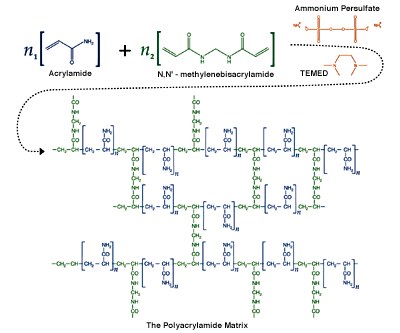 Μέγεθος πόρων (%Τ acrylamide, %C bis/mono)-Ταχύτητα πολυμερισμού
3
Αποδιατακτική Ηλεκτροφόρηση
Charged R-groups
Before SDS
-
-
+
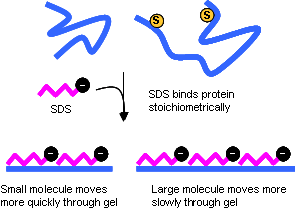 +
-
+
Η
+
Η
Hydrophobic areas
-
+
-
Η
-
+
After SDS
-
stevegallik.org
-
-
-
-
-
-
-
-
-
-
-
-
-
-
-
-
-
-
-
-
4
Αρχή ηλεκτροφόρησης
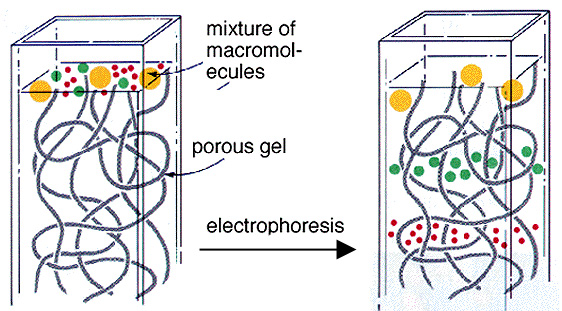 stevegallik.org
5
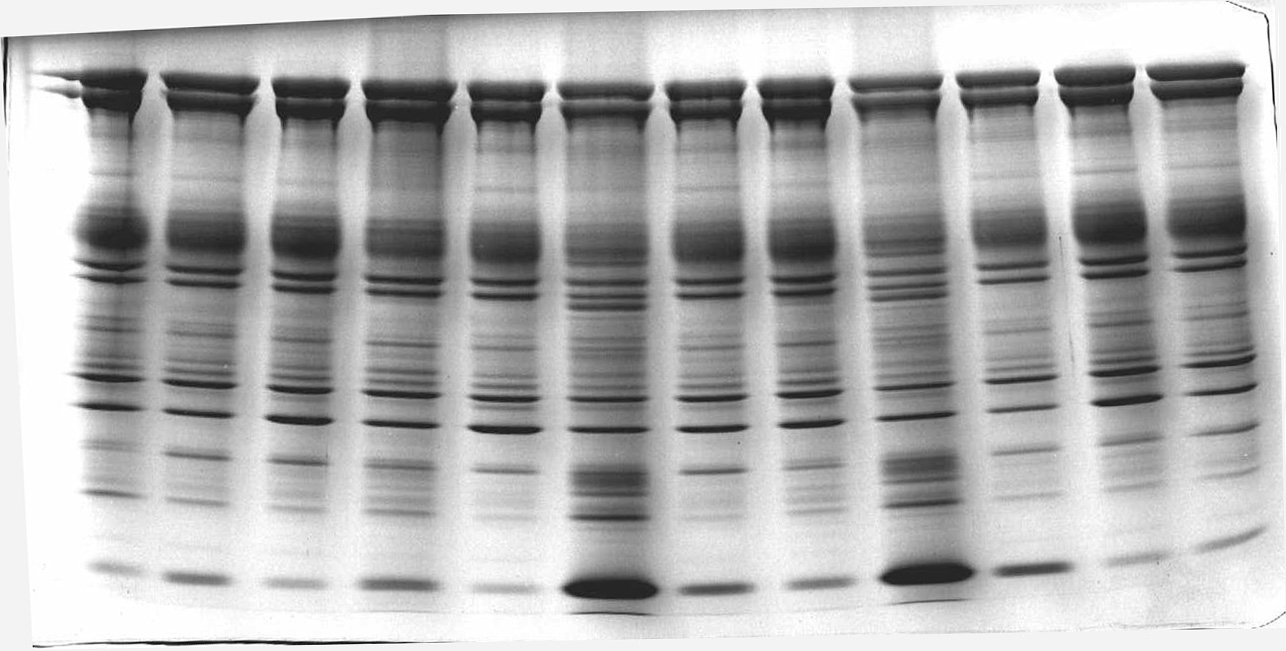 σπεκτρίνες (1, 2) (280kd)
αγκυρίνες (2.1, 2.2, 2.3 κλπ)
Ζώνη 3 (ΑΕ1) (90-100kd)
4.1R
4.2 (παλλιδίνη) (72kd)
4.9 (δεματίνη)
5 (β-ακτίνη) (45kd)
6 (G3PD)
7 (7.2b στοματίνη) (32kd)
8 (21kd)
σφαιρίνες (12-16kd)
Ηλεκτροφόρηση
6
Πρακτικό μέρος 1/2
Παρασκευή πηκτώματος διαχωρισμού και πακεταρίσματος.
7
Πρακτικό μέρος 2/2
Συσκευή ηλεκτροφόρησης 
Προετοιμασία SDS-PAGE mini gels BIO-RAD.
Πλένω πολύ καλά τα τζαμάκια με σαπούνι και νερό.
Ξεπλένω με απεσταγμένο νερό.
Kαθαρίζω και στεγνώνω με χαρτί.
Συγκροτώ το σύστημα των τζαμιών σύμφωνα με τις οδηγίες της BIO-RAD φροντίζοντας ώστε τα spacers να είναι εντελώς ευθυγραμμισμένα με τα τζάμια. 
ΠΡΟΣΟΧΗ!! Απαγορεύεται ρητά η χρήση οργανικών διαλυτών (αιθανόλη, βουτανόλη κλπ).
8
Χρώση πηκτωμάτων ηλεκτροφόρησης
Coomassie Blue (δμ.  0.05% Coomassie blue in Acetic acid)
Η χρωστική δεσμεύεται σε πρωτεΐνες.
Πρότυπο ζώνωσης.
Αποχρωματισμός με CH3COOH.
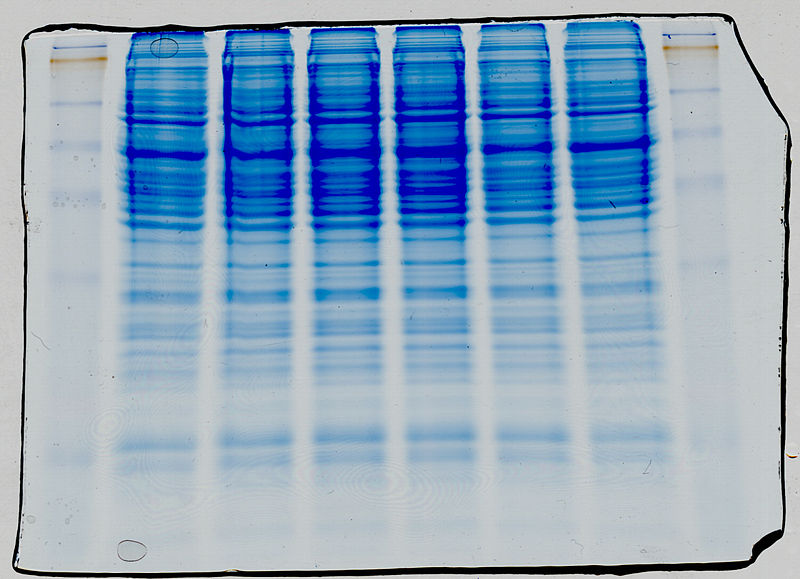 “SDS-PAGE Coomasie stained”, από Piemmea διαθέσιμο με άδεια CC BY-SA 3.0
9
Σάρωση, πυκνομέτρηση και ποσοτική ανάλυση πηκτωμάτων ηλεκτροφόρησης
Λογισμικά ανάλυσης ηλεκτροφορημάτων
Ποσοτική συγκριτική μέτρηση πυκνότητας ζωνών.
Πυκνομετρική σάρωση κατά μήκος επιθυμητής διαδρομής στο πήκτωμα.
2 είδη πληροφορίας:
Η απόσταση Χ κατά μήκος της γραμμής σάρωσης (0-255).
Η ένταση (φωτεινότητα) κάθε σημείου.
10
Τέλος Ενότητας
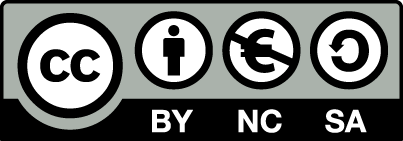 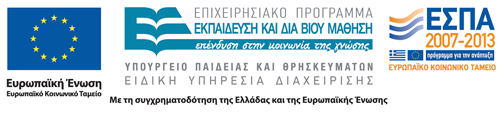 Σημειώματα
Σημείωμα Αναφοράς
Copyright Τεχνολογικό Εκπαιδευτικό Ίδρυμα Αθήνας, Αναστάσιος Κριεμπάρδης 2014. Αναστάσιος Κριεμπάρδης. «Αιματολογία ΙΙ (E). Εργαστηριακή άσκηση 11: Ηλεκτροφόρηση GHOSTs σε πήκτωμα ακρυλαμίδης – Χρώση - Πυκνομέτρηση». Έκδοση: 1.0. Αθήνα 2014. Διαθέσιμο από τη δικτυακή διεύθυνση: ocp.teiath.gr.
Σημείωμα Αδειοδότησης
Το παρόν υλικό διατίθεται με τους όρους της άδειας χρήσης Creative Commons Αναφορά, Μη Εμπορική Χρήση Παρόμοια Διανομή 4.0 [1] ή μεταγενέστερη, Διεθνής Έκδοση.   Εξαιρούνται τα αυτοτελή έργα τρίτων π.χ. φωτογραφίες, διαγράμματα κ.λ.π., τα οποία εμπεριέχονται σε αυτό. Οι όροι χρήσης των έργων τρίτων επεξηγούνται στη διαφάνεια  «Επεξήγηση όρων χρήσης έργων τρίτων». 
Τα έργα για τα οποία έχει ζητηθεί άδεια  αναφέρονται στο «Σημείωμα  Χρήσης Έργων Τρίτων».
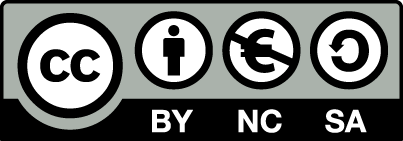 [1] http://creativecommons.org/licenses/by-nc-sa/4.0/ 
Ως Μη Εμπορική ορίζεται η χρήση:
που δεν περιλαμβάνει άμεσο ή έμμεσο οικονομικό όφελος από την χρήση του έργου, για το διανομέα του έργου και αδειοδόχο
που δεν περιλαμβάνει οικονομική συναλλαγή ως προϋπόθεση για τη χρήση ή πρόσβαση στο έργο
που δεν προσπορίζει στο διανομέα του έργου και αδειοδόχο έμμεσο οικονομικό όφελος (π.χ. διαφημίσεις) από την προβολή του έργου σε διαδικτυακό τόπο
Ο δικαιούχος μπορεί να παρέχει στον αδειοδόχο ξεχωριστή άδεια να χρησιμοποιεί το έργο για εμπορική χρήση, εφόσον αυτό του ζητηθεί.
Επεξήγηση όρων χρήσης έργων τρίτων
Δεν επιτρέπεται η επαναχρησιμοποίηση του έργου, παρά μόνο εάν ζητηθεί εκ νέου άδεια από το δημιουργό.
©
διαθέσιμο με άδεια CC-BY
Επιτρέπεται η επαναχρησιμοποίηση του έργου και η δημιουργία παραγώγων αυτού με απλή αναφορά του δημιουργού.
διαθέσιμο με άδεια CC-BY-SA
Επιτρέπεται η επαναχρησιμοποίηση του έργου με αναφορά του δημιουργού, και διάθεση του έργου ή του παράγωγου αυτού με την ίδια άδεια.
διαθέσιμο με άδεια CC-BY-ND
Επιτρέπεται η επαναχρησιμοποίηση του έργου με αναφορά του δημιουργού. 
Δεν επιτρέπεται η δημιουργία παραγώγων του έργου.
διαθέσιμο με άδεια CC-BY-NC
Επιτρέπεται η επαναχρησιμοποίηση του έργου με αναφορά του δημιουργού. 
Δεν επιτρέπεται η εμπορική χρήση του έργου.
Επιτρέπεται η επαναχρησιμοποίηση του έργου με αναφορά του δημιουργού
και διάθεση του έργου ή του παράγωγου αυτού με την ίδια άδεια.
Δεν επιτρέπεται η εμπορική χρήση του έργου.
διαθέσιμο με άδεια CC-BY-NC-SA
διαθέσιμο με άδεια CC-BY-NC-ND
Επιτρέπεται η επαναχρησιμοποίηση του έργου με αναφορά του δημιουργού.
Δεν επιτρέπεται η εμπορική χρήση του έργου και η δημιουργία παραγώγων του.
διαθέσιμο με άδεια 
CC0 Public Domain
Επιτρέπεται η επαναχρησιμοποίηση του έργου, η δημιουργία παραγώγων αυτού και η εμπορική του χρήση, χωρίς αναφορά του δημιουργού.
Επιτρέπεται η επαναχρησιμοποίηση του έργου, η δημιουργία παραγώγων αυτού και η εμπορική του χρήση, χωρίς αναφορά του δημιουργού.
διαθέσιμο ως κοινό κτήμα
χωρίς σήμανση
Συνήθως δεν επιτρέπεται η επαναχρησιμοποίηση του έργου.
Διατήρηση Σημειωμάτων
Οποιαδήποτε αναπαραγωγή ή διασκευή του υλικού θα πρέπει να συμπεριλαμβάνει:
το Σημείωμα Αναφοράς
το Σημείωμα Αδειοδότησης
τη δήλωση Διατήρησης Σημειωμάτων
το Σημείωμα Χρήσης Έργων Τρίτων (εφόσον υπάρχει)
μαζί με τους συνοδευόμενους υπερσυνδέσμους.
Χρηματοδότηση
Το παρόν εκπαιδευτικό υλικό έχει αναπτυχθεί στo πλαίσιo του εκπαιδευτικού έργου του διδάσκοντα.
Το έργο «Ανοικτά Ακαδημαϊκά Μαθήματα στο ΤΕΙ Αθηνών» έχει χρηματοδοτήσει μόνο την αναδιαμόρφωση του εκπαιδευτικού υλικού. 
Το έργο υλοποιείται στο πλαίσιο του Επιχειρησιακού Προγράμματος «Εκπαίδευση και Δια Βίου Μάθηση» και συγχρηματοδοτείται από την Ευρωπαϊκή Ένωση (Ευρωπαϊκό Κοινωνικό Ταμείο) και από εθνικούς πόρους.
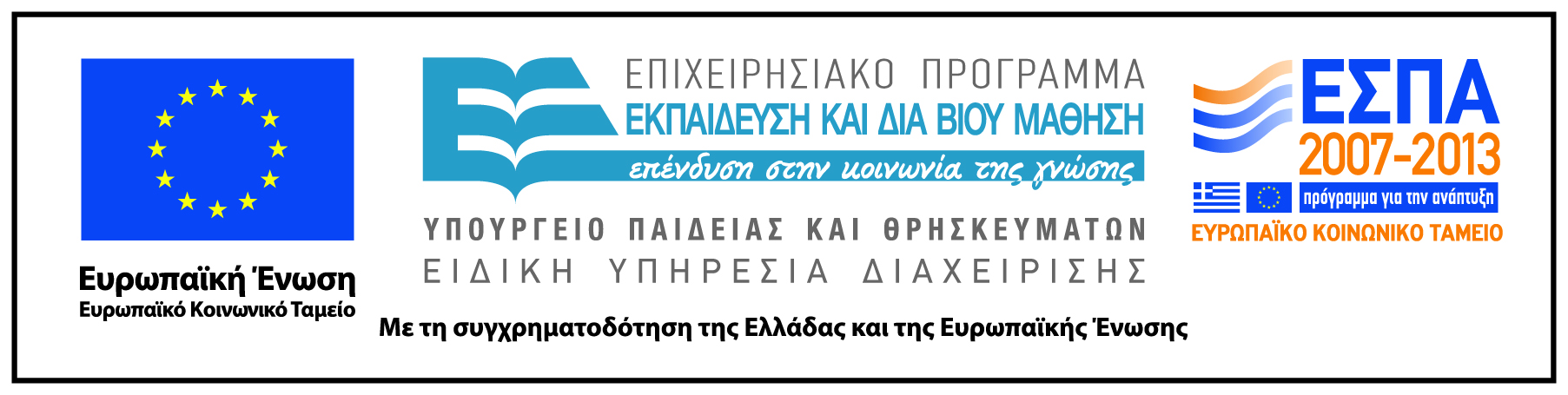